EC242 Construction et analyse de stage
TP4L’évaluation
1
INSPÉ Orsay
Plan de l’intervention
2
1 – Enjeux et objectifs de l’évaluation des acquis scolaires.
2 – Les types d’évaluation.
3 – Démarche d’évaluation aux cycles 2 et 3.
4 – Démarche d’évaluation  au  cycle  1.
5 – Les outils pour communiquer.
6 – Les évaluations nationales.
3
Enjeux et objectifs de l’évaluation des acquis scolaires.
Définition
4
Évaluer c’est:
Donner de la valeur à ....

Déterminer la valeur de...

Estimer la valeur de...
Enjeux et objectifs de l’évaluation des acquis scolaires.
Enseigner/Évaluer = une cohérence nécessaire
5
les textes règlementaires
Décret n° 2015-1929 du 31 décembre 2015 relatif à l’évaluation des acquis scolaires des élèves et au livret scolaire, à l’école et au collège (Article 8) 
Livret scolaire unique numérique (arrêté du 24-10-2017 relatif à la création d’un traitement automatise de données à caractère personnel dénommé «  livret scolaire unique numérique » BO n° 39 du 16-11-2017)
L'évaluation des acquis des élèves du CP au lycée
https://www.education.gouv.fr/l-evaluation-des-acquis-des-eleves-du-cp-au-lycee-12089

Des ressources:
https://eduscol.education.fr/141/modalites-d-evaluation-des-acquis-scolaires-des-eleves
Enjeux et objectifs de l’évaluation des acquis scolaires.
6
La maîtrise des compétences du socle commun s'évalue sur la base des connaissances et compétences fixées par les programmes d'enseignement. 

Les attendus de fin de cycle précisés dans les programmes donnent aux équipes enseignantes, aux élèves et à leurs familles, les repères pour apprécier le degré d'acquisition des connaissances et des compétences ainsi que la progression de chaque élève au cours du cycle.
Enjeux et objectifs de l’évaluation des acquis scolaires.
Pourquoi évaluer ?
7
Pour rendre compte
À l’institution et à la société
Aux parents (à qui ont doit des informations)
À l’élève (de manière interactive)
Rendre compte 
= Rendre des comptes ET mettre en valeur
Pour se rendre compte
Pour dépasser une vision globale, souvent imprécise
Pour identifier les étayages nécessaires
Pour ajuster ses pratiques
Enjeux et objectifs de l’évaluation des acquis scolaires.
Pourquoi évaluer ?
8
L'évaluation des acquis scolaires des élèves vise à améliorer l'efficacité des apprentissages en permettant à chaque élève d'identifier ses acquis et ses difficultés afin de pouvoir progresser.
L'évaluation des acquis des élèves est un acte pédagogique constitutif de l'acte d'enseignement.
Enjeux et objectifs de l’évaluation des acquis scolaires.
Les modalités d'évaluation
9
Les modalités d'évaluation privilégient une évaluation positive, simple et lisible, qui valorise les progrès, soutient la motivation et encourage les initiatives des élèves.

L'évaluation des acquis des élèves doit partir du quotidien de la classe pour observer et évaluer les progrès des élèves tout en fixant des situations d'évaluation à certains moments précis et en gardant toujours la perspective d'une évaluation constructive.
Le carnet de suivi des apprentissages
Évaluation positive
10
L’évaluation est conduite avec bienveillance et exigence;
L’évaluation positive souligne les réussites, même les plus petites. Chaque enseignant s’attache à mettre en valeur, le cheminement de l’enfant et les progrès. Il permet à chacun d’identifier ses réussites, d’en garder des traces, de percevoir leur évolution.
L’évaluation positive ne doit pas être un rendez-vous avec les difficultés scolaires de l’élève mais elle ne doit pas les masquer.
Enjeux et objectifs de l’évaluation des acquis scolaires.
Quand évaluer ?
11
Ponctuellement, on peut avoir besoin de dédier un moment d’évaluation à un objectif précis.Exemple : savoir si chacun sait écrire son prénom en formant correctement les lettres etc..
	Ces moments d’évaluation s’adressent à l’ensemble du groupe ou uniquement à certains élèves pour lesquels « on ne sait pas ».
	C’est ce que Viviane Bouysse appelle « l’observation préparée, planifiée ».

Quotidiennement, au fur et à mesure des apprentissages

L’idée est de permettre aux élèves de participer à leur évaluation et de prendre ainsi conscience de ce qu’ils savent et de ce qu’ils doivent encore apprendre
Les différents types d’évaluation
12
Les différents types d’évaluation
13
Évaluation initiale

L’évaluation diagnostique

Évaluation en cours d’apprentissage

L’évaluation formative 
→ Elle permet à l’enseignant de relever des informations sur les élèves.

L’évaluation formatrice
→ Elle permet à l’élève d’intégrer les critères de réussite.

Évaluation de l’acquisition des compétences

L’évaluation sommative
Les différents types d’évaluation
Évaluation Diagnostique
14
Évaluation  réalisée en début d’apprentissage, d’une séquence ou encore d’un cours

Établir un diagnostic: mesurer « les fondations » sur lesquelles on va élaborer le savoir.

 Analyser : connaître  les principaux problèmes à résoudre pour les élèves (obstacles).

 Pointer les objectifs: identifier l’objectif intermédiaire suivant à atteindre pour compléter l’apprentissage en cours.
Les différents types d’évaluation
Évaluation diagnostique – un exemple
15
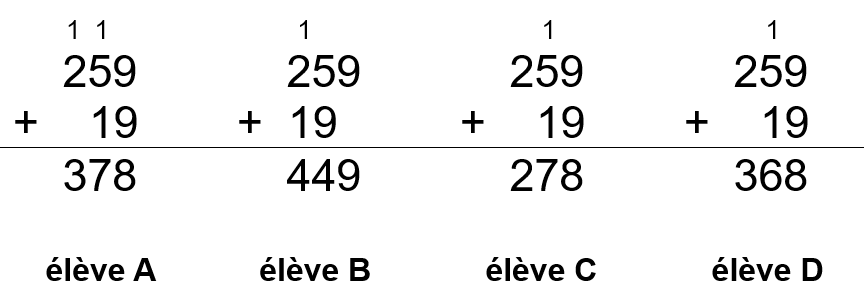 élève A : il pense qu’il faut toujours mettre une retenue.

 élève B : il n’aligne pas correctement les chiffres.

 élève C : il a juste.

 élève D : il ne tient pas compte de la retenue.
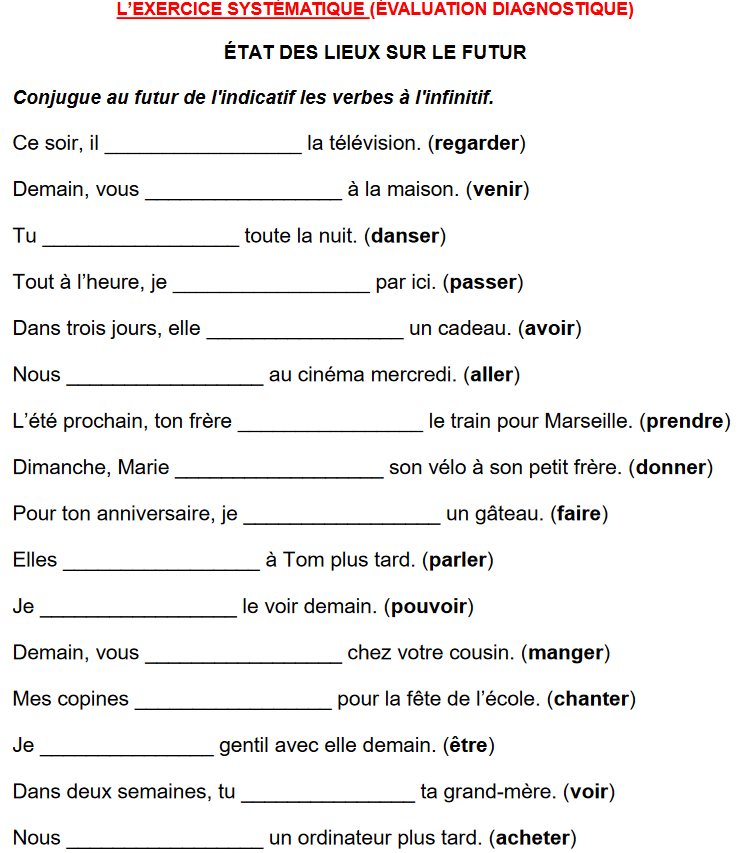 Les différents types d’évaluation
16
Les différents types d’évaluation
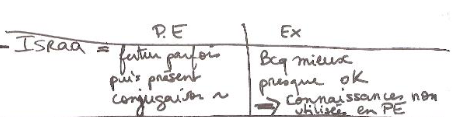 17
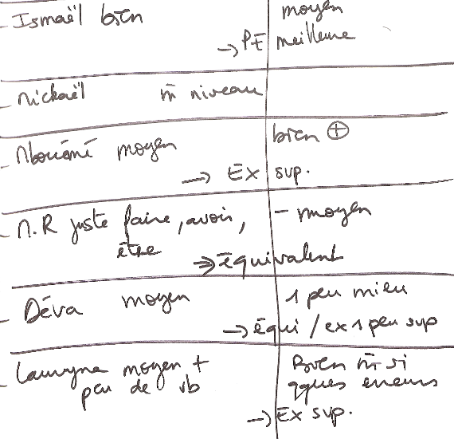 Les différents types d’évaluation
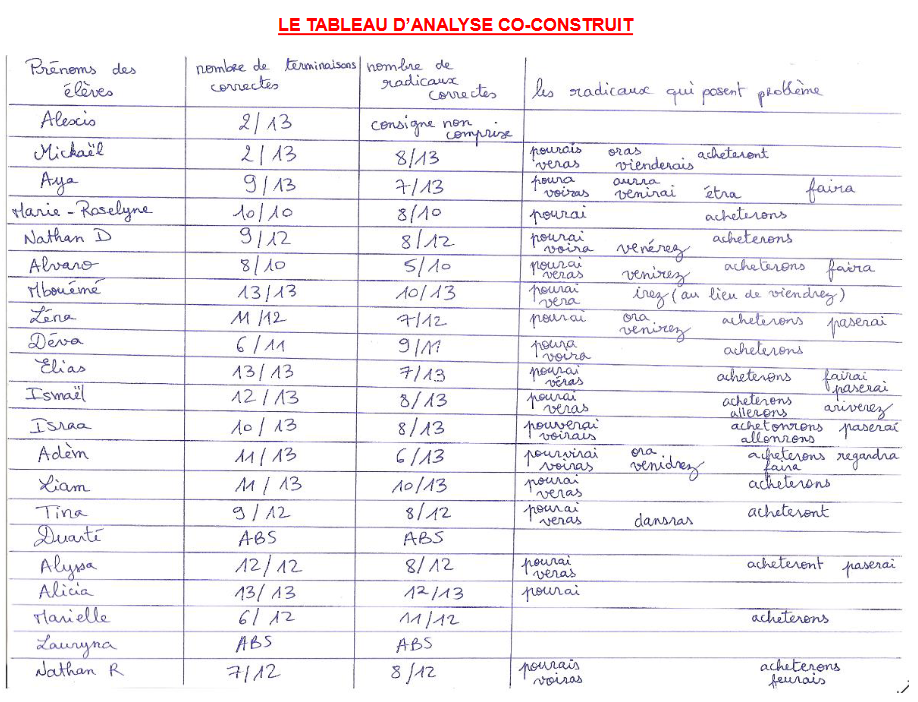 18
Les différents types d’évaluation
L’évaluation formative
19
Évaluation en cours d’apprentissage, au cours du cycle;

Mettre en valeur ce qui a été compris.

Permettre d’insister davantage sur ce qui semble difficile, de revenir immédiatement sur une erreur.
Les différents types d’évaluation
Exemple d’évaluation formative : constats, Analyse, régulation
Situation enchainement: , roulade arrière, saut demi-tour, roulade avant, poutre, saut
20
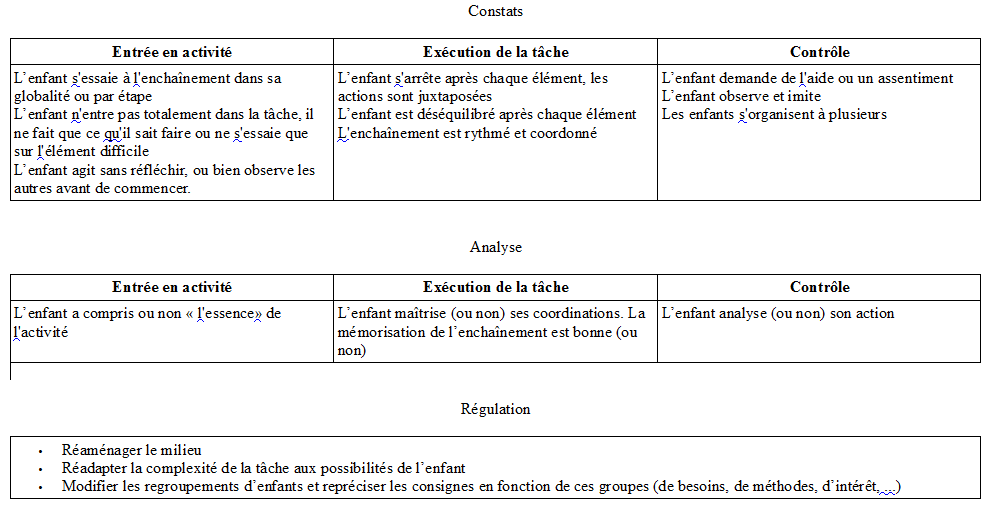 L’évaluation formatrice
21
Exemple :
Elle permet à l’élève d’intégrer les critères de réussites.
22
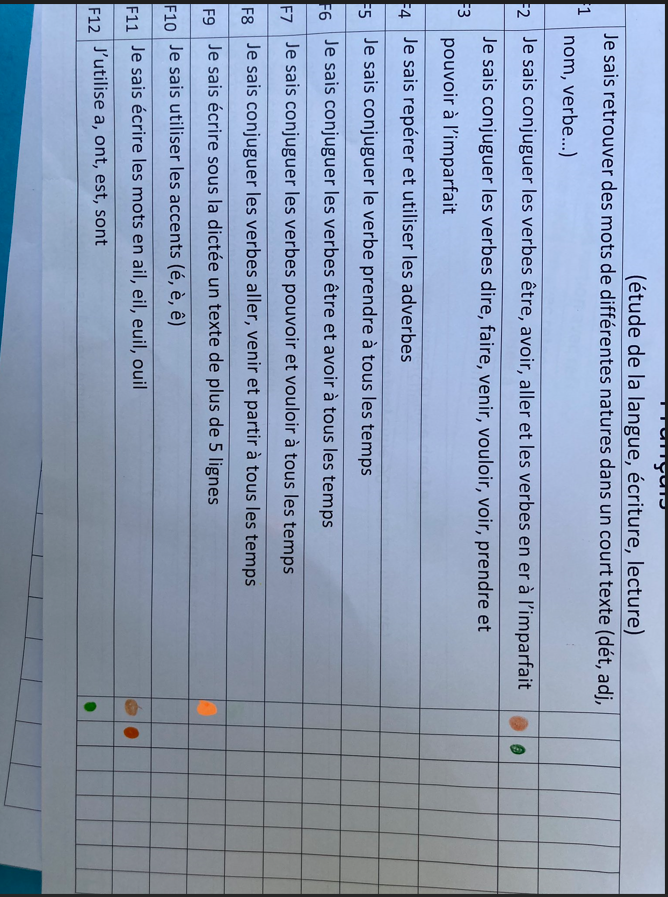 23
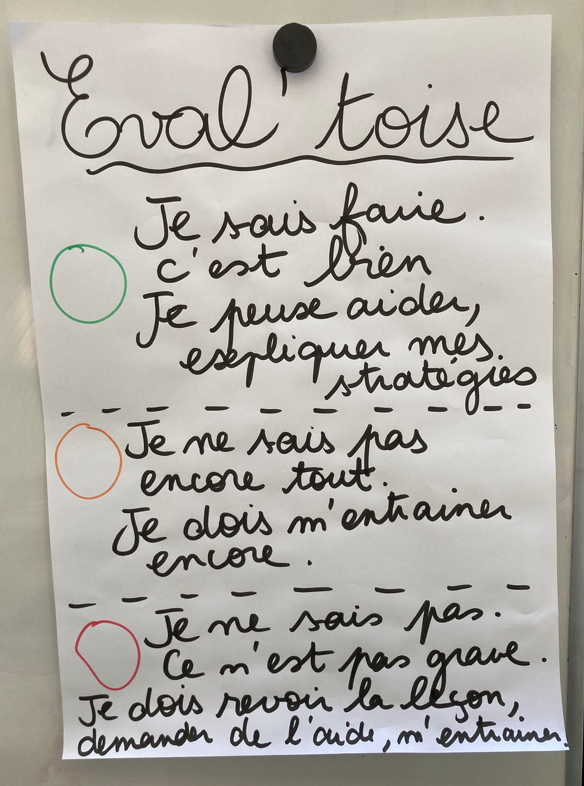 24
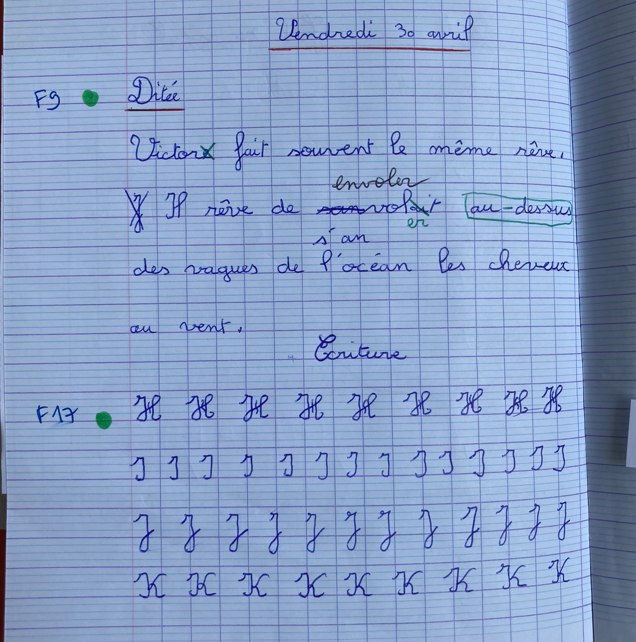 25
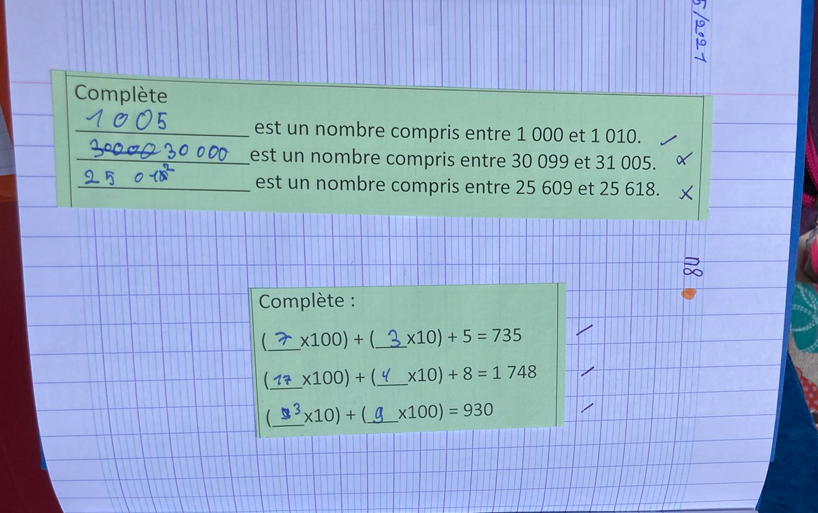 26
Les différents types d’évaluation
Évaluation formatrice – un exemple
27
Réciter un texte en vers ou en prose.
Sur quoi les élèves vont-ils être évalués ?
Comment les aider à intégrer ces éléments ?
(quels seront leurs critères de réussite)
Les différents types d’évaluation
Évaluation formatrice – un exemple
28
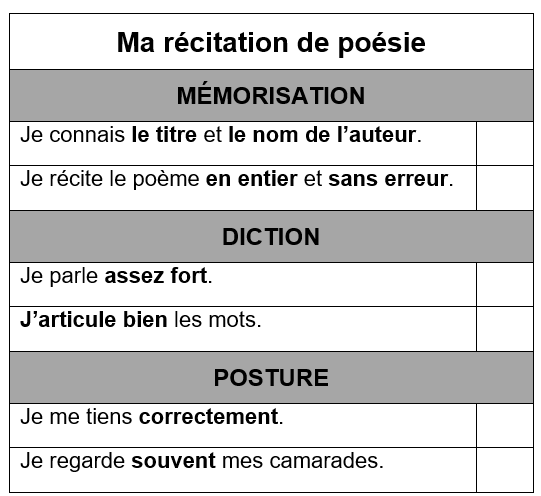 Grille d’évaluation sommative sur le cahier de poésie.
Évaluation formatrice – un exemple
29
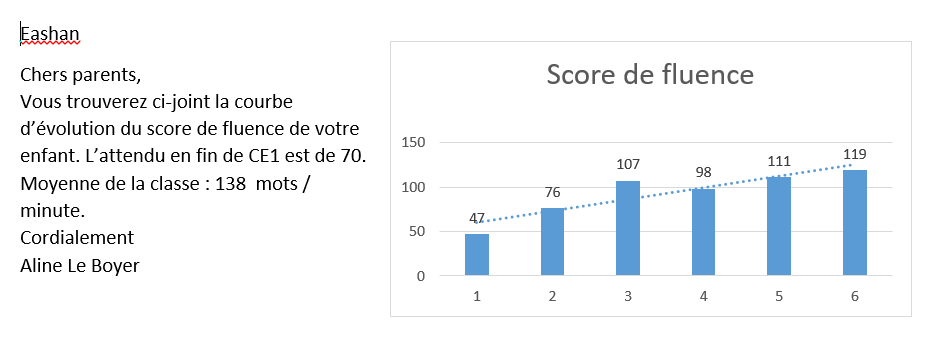 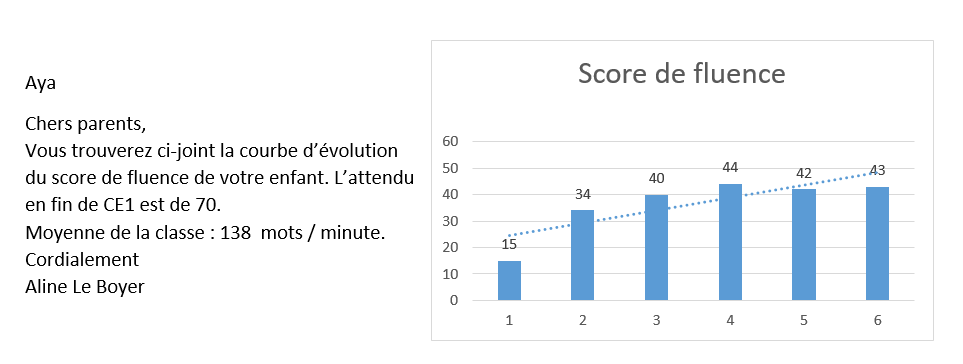 Les différents types d’évaluation
L’évaluation sommative
30
Évaluation de l’acquisition des compétences, se situe à la fin  de l’unité d’enseignement;

 Permettre d’évaluer ce qui a été fait en classe, une fois que le travail d’apprentissage est terminé.

 Repérer les réussites et les progrès.

 Passer à un nouvel apprentissage.
ATTENTION 
Les exercices de l’évaluation ont obligatoirement été travaillés au cours de la séquence.
Les différents types d’évaluation
Exemple d’évaluation sommativeActivités gymniques : ensemble, libre ou imposé, d’éléments dont ils connaissent les critères de réussite
31
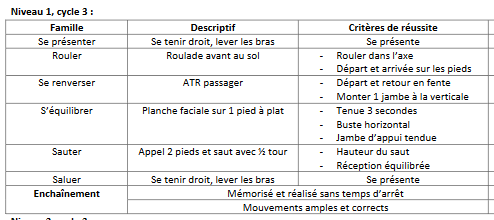 Les différents types d’évaluation
Constats, Appréciation sur, Analyse
32
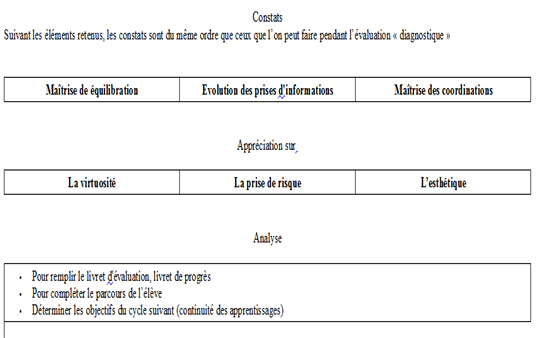 Démarche d’évaluation  aux cycles 2 et 3
33
Evaluations aux C2, C3
Les outils: Les attendus de fin d’année
34
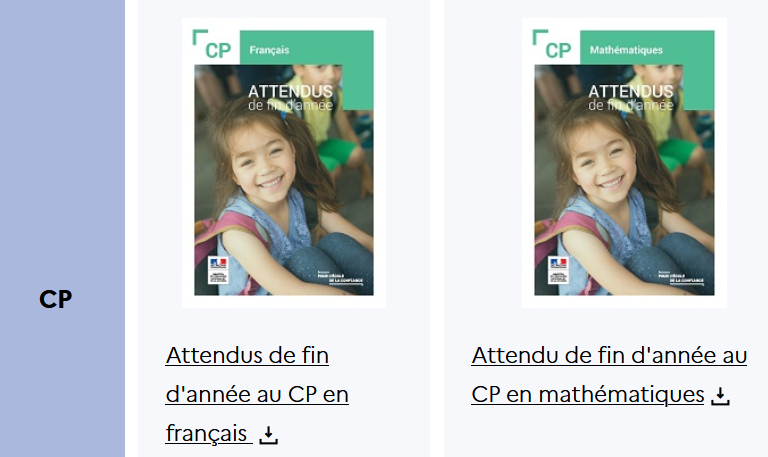 du
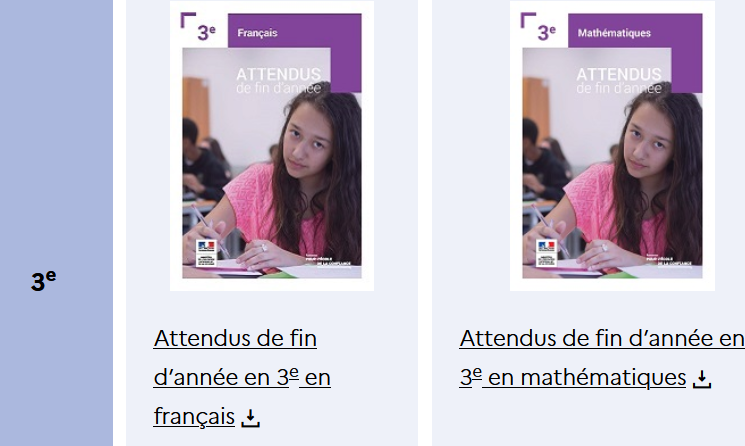 à la
Evaluations aux C2, C3
Les outils : Les repères annuels de progression
35
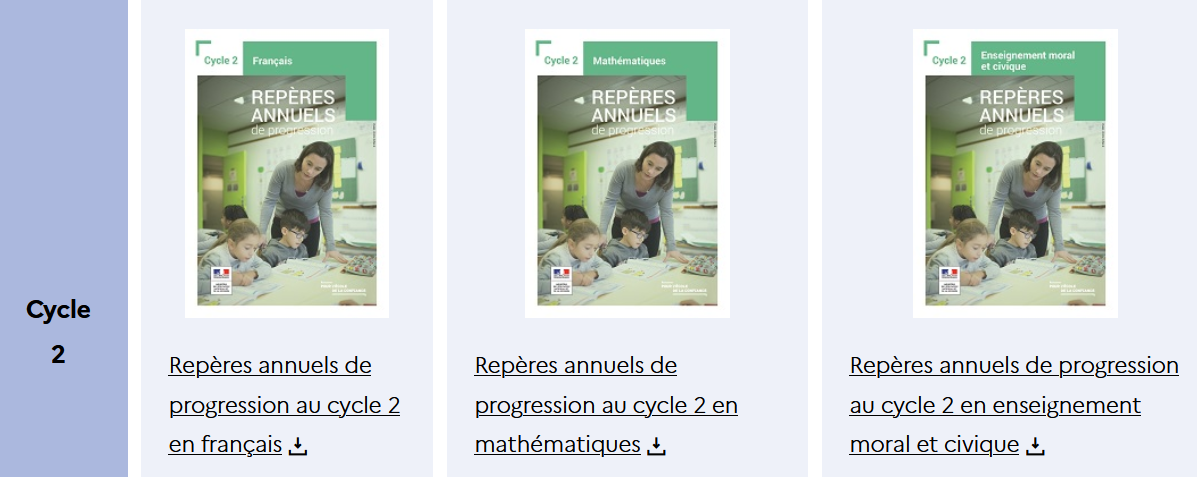 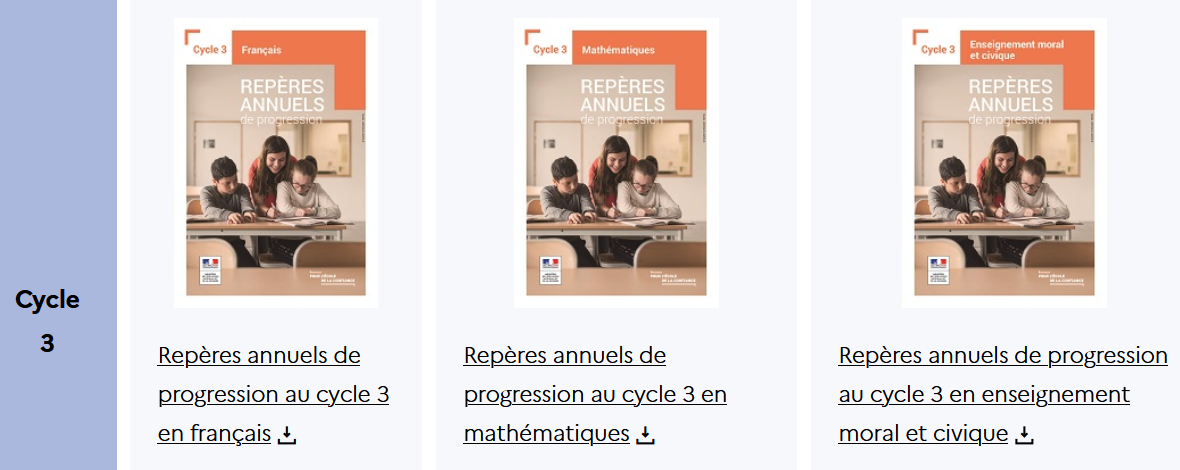 Evaluations aux C2, C3
Repères annuels de progression CM2Exemple: Fractions / Nombres décimaux
36
Dès la période 1, dans la continuité du CM1, les élèves étendent le registre des fractions qu’ils manipulent (en particulier  1/1000 ) ; ils apprennent àécrire des fractions sous forme de somme d’un nombre entier et d’une fraction inférieure à 1.

Dès la période 1, les élèves rencontrent et utilisent des nombres décimaux ayant une, deux ou trois décimales.Ils connaissent des écritures décimales de fractions simples 
(1/5= 0,2 = 2/10;   3/4 = 75/100 = 0,75 ;    la moitié d’un entier )
Evaluations aux C2, C3
Les outils:  Tableau « Comment évaluer ? »
37
Démarche d’évaluation  au cycle 1
38
Evaluations au C1
Comment évaluer en maternelle?
39
« L’évaluation repose sur une observation attentive etune interprétation de ce que chaque enfant dit ou fait » (MEN ressources maternelle.)
Observer comment ?En se référant à des observables « balises », jalonnant le parcours scolaire de l’enfant  afin de rendre sa progression lisible. 
Observer quoi ?	- des comportements	- des attitudes	- des démarches	- des procédures	- des réalisations ...
Evaluations au C1
Les modalités d’évaluation en maternelle
40
Les modalités de l'évaluation sont laissées à l'appréciation des équipes

Les modalités d'évaluation constituent un objet de travail pour les conseils de cycle

Pour chaque domaine d’apprentissage, des propositions d’«observables» permettent d’objectiver les progrès significatifs réalisés par les élèves.

En complément des points de vigilance sont proposés
Ressources maternelle  / Propositions d’observables d’indicateurs de progrès- Eduscol - https://eduscol.education.fr/document/5641/download?attachment
Evaluations au C1
41
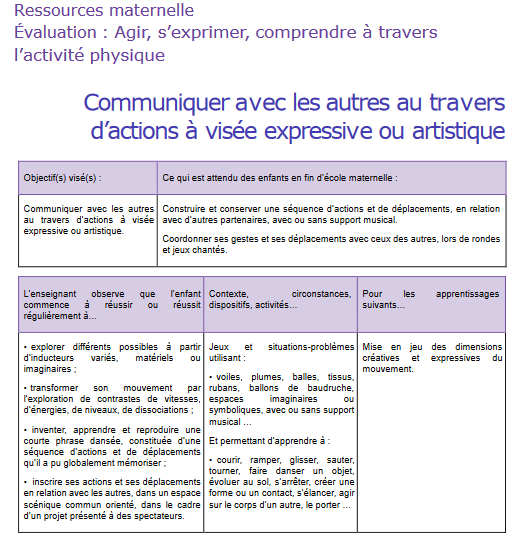 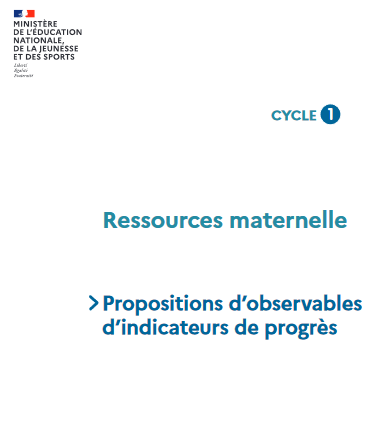 Evaluations au C1
Ressources maternelle  / Points de vigilance https://eduscol.education.fr/document/5643/download?attachment
42
Concernant le développement langagier 

Concernant le développement moteur de l’enfant

Concernant l’apprentissage du nombre et des quantités
[Speaker Notes: Exemples définitions afin d’éviter la confusion entre trouble et retard dans le développement langagier]
Evaluations au C1
https://readymag.com/u80204205/482814/
43
Evaluations au C1
44
« Quelle évaluation sommative pour  la séquence ? »
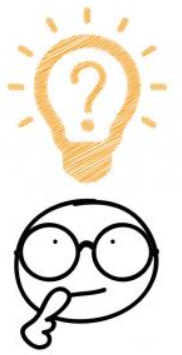 Vidéo Séquence « Danse le jardin »
Evaluations au C1
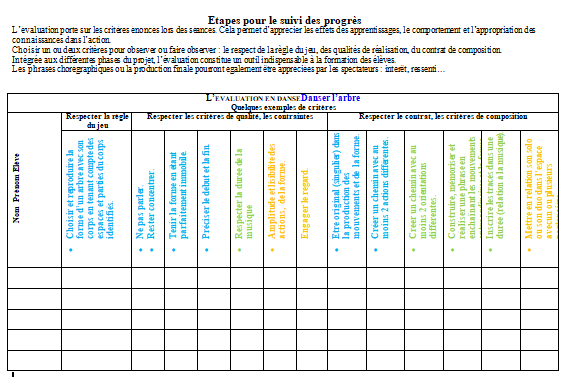 45
Evaluations au C1
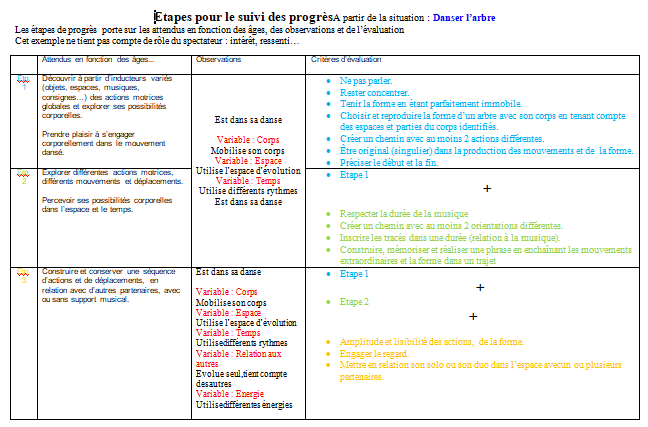 46
Les outils pour communiquer
Le carnet de suivi des apprentissages
Le LSU
47
Maternelle
48
Le carnet de suivi des apprentissages
Le carnet de suivi des apprentissages
Le carnet de suivi des apprentissages est communiqué aux parents ou au responsable légal de l'élève selon une fréquence adaptée à l'âge de l'enfant.
49
Il peut être
Un carnet d’observation au long court
Un recueil d’observations régulières sur tout le temps de l’apprentissage
Un carnet de traces et une interprétation synthétique de l’enseignant
Un carnet de communication pour les parents et les enseignants
Le carnet de suivi des apprentissages
Il n’est pas
50
Un livret de compétences décliné en sous compétences
Un tableau d’items cochés
Un catalogue de fiches d’évaluations, d’exercices réalisés
Un cahier d’élève
Le carnet de suivi des apprentissages
Les rubriques par domaines d’apprentissages
51
Les attendus des programmes

Des perspectives de progrès sur le cycle 1 pour montrer que chaque attendu est abordé  de manière progressive

Des photos, des traces …qui donnent à parler , à voir les réussites des élèves dans chaque domaine…
Le carnet de suivi des apprentissages
Des attendus Exemple: Mobiliser le langage dans toutes ses dimensions - écrit
52
Manifester de la curiosité par rapport à la compréhension et à la production de l’écrit. 
Pouvoir redire les mots d’une phrase écrite après sa lecture par l’adulte, les mots du titre connu d’un livre ou d’un texte. 
Participer verbalement à la production d’un écrit. Savoir qu’on n’écrit pas comme on parle. 
Repérer des régularités dans la langue à l’oral en français (éventuellement dans une autre langue). 
Distinguer et manipuler des syllabes : scander les syllabes constitutives d'un mot, comprendre qu’on peut en supprimer, en ajouter, en inverser. 
Repérer et produire des rimes, des assonances. 
Discriminer des sons (syllabes, sons-voyelles ; quelques sons-consonnes hors des consonnes occlusives).) dans des mots ou dans des syllabes. 
Reconnaître les lettres de l’alphabet et , connaître leur nom, savoir que le nom d'une lettre peut être différent du son qu'elle transcrit. 
Connaître les correspondances entre les trois manières de les écrire d’écrire les lettres : cursive, script, capitales d’imprimerie., et commencer à faire le lien avec le son qu’elles codent. Copier à l’aide d’un clavier. 
Reconnaître son prénom écrit en lettres capitales, en script ou en cursive. Connaître le nom des lettres qui le composent. 
Copier en cursive un mot ou une très courte phrase dont le sens est connu. 
Écrire son prénom en écriture cursive, sans modèle.
Le carnet de suivi des apprentissages
Des repères
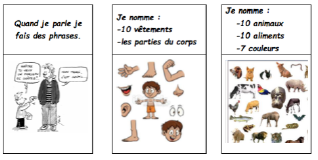 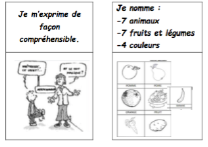 Etape 2
Etape 1
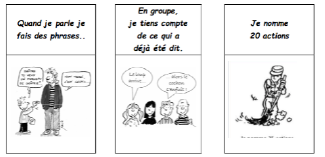 53
Etape 3
Des traces des réussites
54
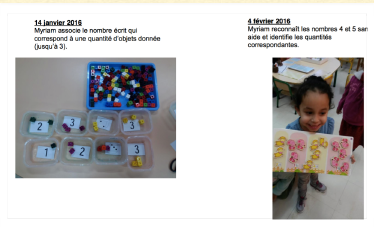 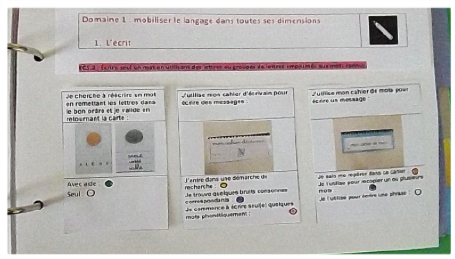 Le carnet de suivi des apprentissages
Exemples : pages de carnet de suivi
55
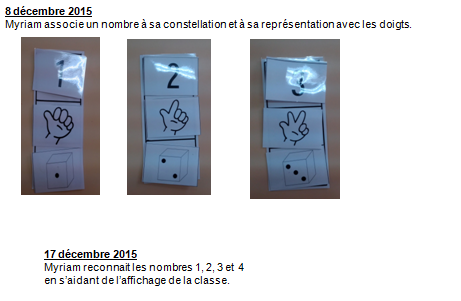 Le carnet de suivi des apprentissages
La synthèse des acquis de l’élève
56
Le carnet de suivi des apprentissages rend compte du cheminement de l’élève pour renseigner la synthèse des acquis à la fin de la GS
57
58
LE LSU (Le Livret Scolaire Unique )Document unique pour toute la scolarité obligatoire  du C.P. à la Troisième
Le LSU
59
Le livret rassemble différentes informations règlementaires
(arrêté du 31 décembre 2015) 

Des bilans périodiques
Des bilans de fin des cycles d'enseignement 2, 3 et 4
Des attestations délivrées par l’école ou le collège
Le LSU
Des bilans périodiques
60
renseignent sur:
les acquis, les progrès et difficultés éventuelles. On précise les éléments du programme travaillés et un positionnement de l’élève au regard des objectifs d’apprentissage « non atteints », « partiellement atteints », « atteints » ou « dépassés  » 
les projets mis en place dans le cadre des parcours éducatifs
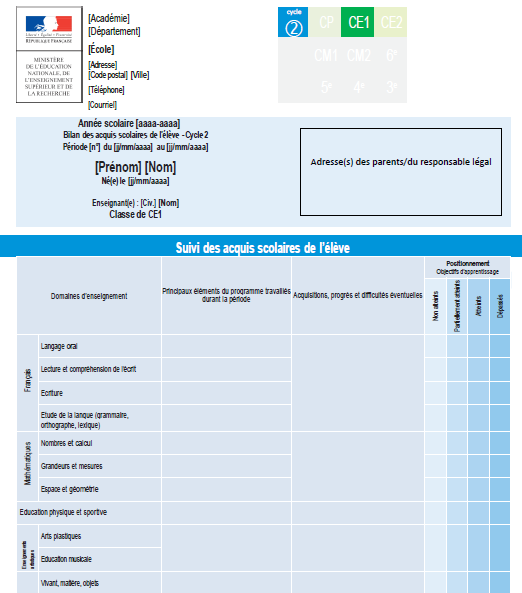 Le LSU
61
Le LSU
Des bilans fin des cycles d'enseignement 2, 3 et 4
À la fin de chaque cycle, l'équipe pédagogique détermine la position de l'élève dans chaque composante du socle commun.
62
8 composantes du socle via une échelle de quatre niveaux:
 
 le niveau 1 de l'échelle (« maîtrise insuffisante »)
 le niveau 2 (« maîtrise fragile »)
 le niveau 3 (« maîtrise satisfaisante ») est le niveau attendu en fin de cycle
 le niveau 4 (« très bonne maîtrise ») au-delà des attentes.
Le LSU
Les huit composantes du socle
63
Quatre composantes du domaine 1 et quatre autres domaines de formation

Les langages pour penser et communiquer:
Comprendre, s’exprimer en utilisant la langue française à l’oral et à l’écrit
Comprendre, s’exprimer en utilisant une langue étrangère et, le cas échéant une langue régionale
Comprendre, s’exprimer en utilisant les langages mathématiques, scientifiques et informatiques
Comprendre, s’exprimer en utilisant les langages des arts et du corps

Les méthodes et outils pour apprendre
La formation de la personne et du citoyen
Les systèmes naturels et les systèmes techniques
Les représentations du monde et l'activité humaine
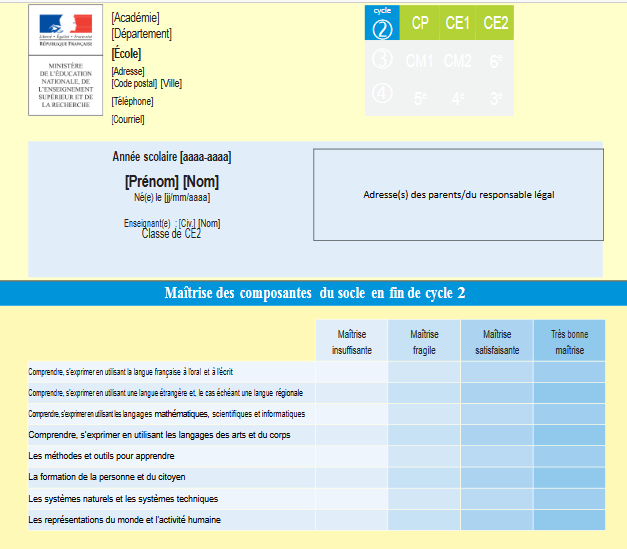 Le LSU
64
Le LSU
Des attestations délivrées par l’école ou le collège
65
Attestations scolaires de sécurité routière ASSR 1 et ASSR 2, délivrées au collège classes de 5ème et de 3ème

Attestation "apprendre à porter secours » (APS) des cycles 1 à 3

Attestation scolaire « savoir-nager »  ASSN 
	objectif d’acquisition des classes de CM1, CM2 et sixième
Le LSU
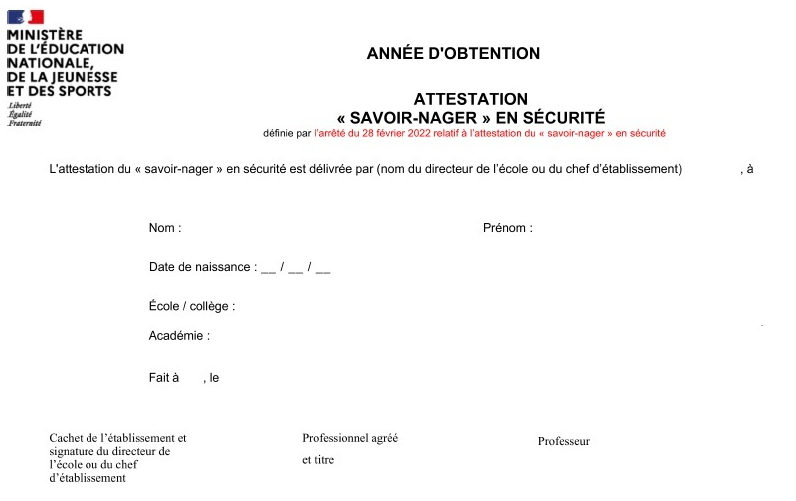 66
67
LES ÉVALUATIONS NATIONALES
Les évaluations nationales
OBJECTIFS DES ÉVALUATIONS NATIONALES
68
Les résultats des évaluations sont un point d’appui pour mener, une réflexion sur leur action pédagogique et les modalités d’enseignement. 

C’est aussi un moyen de pilotage pour les Inspecteurs de l’éducation nationale et les formateurs dans le cadre des formations des équipes, en fonction des besoins repérés chez les élèves.
Les évaluations nationales
OBJECTIFS DES ÉVALUATIONS NATIONALES  EvalAide: « Evaluer pour mieux Aider »
69
Ce type d’évaluation, vise à :
raccourcir le délai entre la détection d’un besoin de l’élève et l’intervention pédagogique correspondante
vérifier si l’élève répond bien à cette intervention pédagogique, ou s’il faut l’intensifier
Les évaluations nationales
ÉVALUATIONS NATIONALES REPÈRES CP ET CE1 OBJECTIFS DES DIFFÉRENTES OPÉRATIONS D’ÉVALUATION DES ÉLÈVES
70
Les évaluations nationales
Restitution à destination des parents
71
Portail de saisie et de restitution
Les évaluations nationales
72
Les évaluations nationales
Restitution à destination des enseignants
73
LES TABLEAUX TÉLÉCHARGEABLES
le positionnement des élèves dans les groupes, par compétence
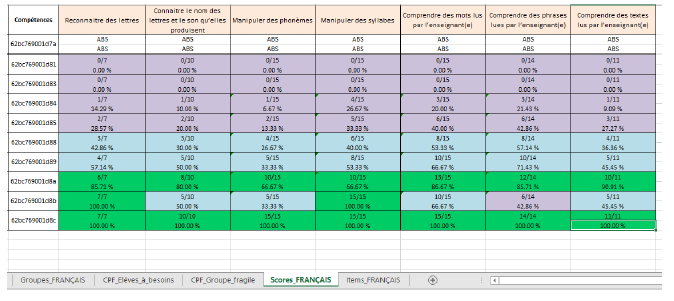 le score des élèves par compétence
Les évaluations nationales
Ressources, suggestions d‘activités à destination des  enseignants
74
•Mise en oeuvre de l’objectif CP 100% réussite :https://eduscol.education.fr/cid117919/100-de-reussite-en-cp.html
•Guide de références pour l’enseignement d e l’écriture et de la lecture au CP:https://cache.media.eduscol.education.fr/file/Actualites/23/2/Lecture_ecriture_versionWEB_939232.pdf
•Programmes pour le cycle 2 :https://cache.media.eduscol.education.fr/file/programmes_2018/20/0/Cycle_2_programme_consolide_1038200.pdf
•Les repères annuels de progression :https://eduscol.education.fr/cid152614/attendus-fin-annee-reperes-annuels-progression-la.html
•Je rentre au CP :https://eduscol.education.fr/pid39448/je-rentre-au-cp.html
•Le guide Pour enseigner le vocabulaire à l’école maternelle :https://cache.media.eduscol.education.fr/file/maternelle/63/7/Les_mots_de_la_maternelle_1171637.pdf
•Le guide Pour préparer l’apprentissage de la lecture et de l’écriture à l’école maternelle :https://cache.media.eduscol.education.fr/file/maternelle/41/4/Guide_phonologie_1172414.pdf
•Un guide des scores, qui indique, pour chaque type d’exercice, sa consigne, une justification didactique, le nombre d’items passés, les critères de réussite, la tâche de l’élève, le niveau auquel ont été fixés les deux seuils, les difficultés généralement rencontrées par les élèves et une caractérisation des groupes.
DEPP33• Un guide des scores, qui indique, pour chaque type d’exercice, sa consigne, une justification didactique, le nombre d’items passés, les critères de réussite, la tâche de l’élève, le niveau auquel ont été fixés les deux seuils, les difficultés généralement rencontrées par les élèves et une caractérisation des groupes.
Les évaluations nationales
Des ressources d'accompagnement à l'issue des évaluationsDes pistes d'analyse des résultats des élèves aux évaluations et différentes activités à mettre en place en classe.
75
Exemples de ressources en français, évaluation mi-CP (document éduscol)
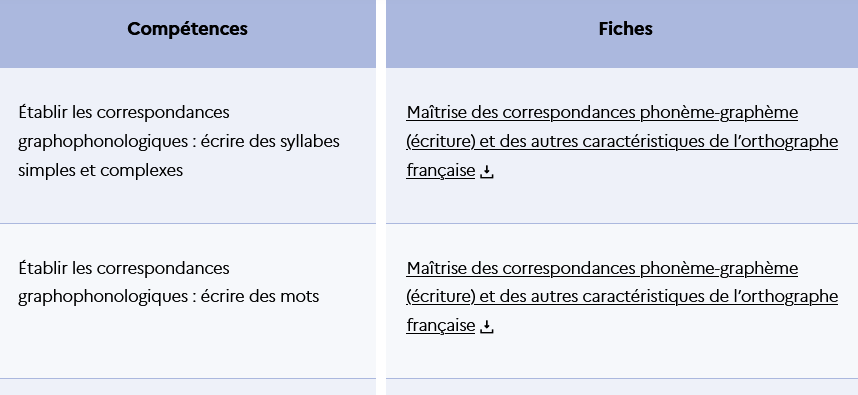 Les évaluations nationales
Exemple de ressource : les fiches focus
76
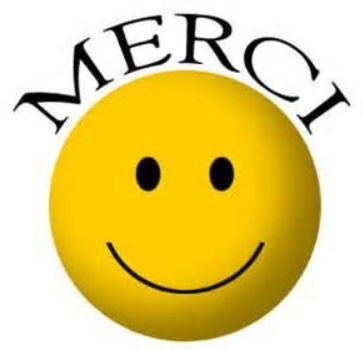 77
Contact: laure.rouxel1@ac-versailles.fr
Contact: myriam.delebarre-gnemmi@ac-versailles.fr
Contact: fabien.jorrion@ac-versailles.fr
Contact: pascal.baeyaert@ac-versailles.fr
Contact: aline.le-boyer@ac-versailles.fr